بةناوي خواي بةخشندة وميهرةبان
بةشي يةكةم/ وانةي ضوارةم
طريمانةكاني تايبةت بة ريَطاي OLS
طريمانةكاني ريطاي بضووكترين دووجاي ئاسايي  (O.L.S)
دةتوانين طريمانةكاني تايبةت بة ريَطةي (O.L.S) بكةين بة دوو كؤمةلَة :-
كؤمةلةي يةكةم : طريمانةكاني تايبةت بة طؤراوي هةرةمةكي (ui) و ثيي دةطوتريت طريمانة هةرةمةكيةكان (Stochastic Assumption) كة بريتين لة:
طريماني يةكةم:  (ui) طؤراويكي هةرةمةكي (عشوائي ) راستةقينةية وهةر بةهايةكي ثشت دةبةستي بة صدفة (chance) لةوانةية سالب يان موجةب يان سفر بيت.
yi
Yi= bo+b1xi
y
ـــ    ـــ   
(y, X)
xi
X
طريماني دووةم : (ناوةندة ذميَري ) واتة تيَكراي بةهاي (ui) يةكسانة بة سفر.
كةواتة دةتوانين بلَيَين كة ثةيوةندي نيوان طؤراوي سةربةخؤو طؤراوي ثاشكؤ لة ناوةراستدا بةم شيوةيةي خوارةوة دةبيَت :
͞yi =bo+b ͞xi                                                                                                 
ئةمةش لةبةر ئةوةي بةهاكاني موجةب يةكسان دةبيت لةطةل بةهاكاني سالب لةمةوةش ثةيوةندي هيَلَي (خطي) لةنيوان (xi) و (yi) بةم شيوةيةي خوارةوة دةبيَت :-
طريماني سيَ يةم : جياوازيةكاني (التباين )تايبةت بة بةهاكاني (ui) جيَطير دةبيَ بؤ هةر ماوةيةك. واتة تباين جياوازي (ui) لة دةوري ناوةندي ذميَري ئةم بةهايانةوة جيطير ونةطور دةبيَت بؤ طشت بةهاكاني (xi) 
     Var(ui)=E{ui –E(ui)}²=E(ui)²= 6u²                          جياوازي  (التباين)
واتة ثيَشبيني دووجاي برِي (ui) جيَطيرة بؤ طشتيةكةكان و يةكسانة بة (6u²) .
 دةتوانين ئةم طريمانة بةم ويَنةي خوارةوة روون بكةينةوة كة تيايدا بةهاكاني طؤرِاوي هةرةمةكي دةكةويتة نيوان هةمان سنوور بةبيَ رةضاوكردني بةهاي (xi) . لة بةرامبةر بةهاي (x1) ئةوا طوَراوي (ui) دةكريَ هةر بةهايةك بيَت لة نيَو سنووري (AB)، و لة بةهاي (x2) ئةوا طوَراوي (ui) دةكريَ هةر بةهايةك بيَت لة نيَو سنووري (CD) كة يةكسانة بة (AB) ...... هتد.
بوَ نمونة / كاتيك بةهاي طورِاوي هةرِةمةكي  (ui) كة دةكةويتة مةوداي (AB)و لة بةهاي (X1)ئةوا طورِاوي هةرِةمةكي ui   دةكريَ هةر بةهايةك بيَ كة دةكةويَتة ماوةي مةوداي CD)) كة ئةويش يةكسانة بة (AB)....هتد.
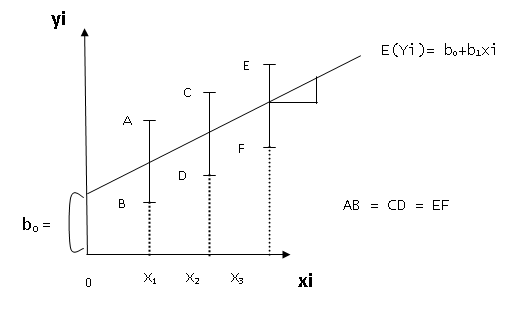 ميل خط الانحدار b0
طريماني ضوارةم : طورِاوي هةرِةمةكي  بة دابةشبوونيَكي سروشتي دابةش دةبيَ لة دةوري ناوةندة ذميَرةكةي (تيَكرايةكةي) كة يةكسانة بة صفر و لةسةر شيوةي زةنط (جرس) دةبي و هةموويان وةكويةك دةبن بوَ هةر بةهايةك لة بةهاكاني (xi)
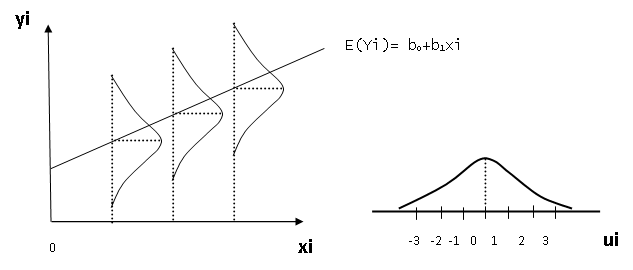 X1      x2       x3
دةتوانين ئةو ضوار طريمانةي سةرةوة كورت و كوَ بكةينةوة بةم شيوة بيركاريةي خوارةوة :
Ui ~ N  (0,6U²)                                                                                                              
Ui :  طؤراوي عشوائي هةرةمةكي (راستةقينة)
~:  ئاراستةي دابةشبونةكةي 
N:  دابةشبوني سروشتية 
0:  ناوةندة ذميرةكةي يةكسانة بة صفر 
6U²:   جياوازيةكةي جيطيرة و بةهاكةي 6U²
طريماني ثيَنجةم: بةهاي طوَرِوي هةرِةمةكي بوَ يةكة جياوازةكان (عينات  او المشاهدات المختلفة)  دةبيَ سةربةخوَ بن واتة ثةيوةنديان بةيةكةوة نييية.
COV(ui ,uj )=Eui uj =0                                                                                      
i, j =1,2,3,…….           i≠j                                                                                     
 طريمانةي شةشةم : بةهاكاني طوراوي عشوائي( ui) سةربةخوَية و ثةيوةست نية  بة بةهاكاني طؤراوي سةربةخوَ، واتة طؤرِاوي عشوائي نةبةستراوةتةوة بة بةهاكاني طورِاوي سةربةخوَ (xi). واتة جياوازي هاوبةش (تباين مشترك ) لة نيوانيان يةكسان دةبيَ بة صفر.
شايةني طوتنة بةهاكاني  xi بريتية لة كوَمةلَيَك بةهاي جيَطير لةكاتي وةرطرتني يةكةي دوبارةبووةوة (عينات متكررة ) كة ئةويش كاريَكي بنةرِةتية لة هةموو نموونةيةكي (انحدار الخطي )لة كاتيَكدا بةهاكاني yi   جياوازة لة يةكةيةك بوَ يةكةيةكي تر (العينات الاخرى) بةمةش بةهاكاني ui جياواز دةبيَت.
 بوَ نموونة كاتيَك داتاي يةكةي راستةقينةمان (مشاهدات الحقيقية )وةرطرت لة بازار  لةسةر نرخةكاني كالايةكي دياريكراو و برةكاني فرؤشراو لة ماوةيةكي دياريكراو، ئةوا ئةطةر نرخ نةطؤر بيَت بؤ ضةند رؤذيك ئةوا بري فروشراو دةطؤريت لة هةر رؤذيك لةو رؤذانة واتة بةهاي (xi ) نةطؤراو و جيطيرة لة كاتيكدا بةهاكاني (yi ) دةطوريت لة روذيك بؤ روَذيَكي تر بةهؤي جياوازي طؤراوة هةرةمةكيةكان وة لةم حالةتةشدا جياوازي هاوبةش ((التباين مشترك )) بؤ(( xi ,ui )) يةكسانة بة صفر واتة :
Cov (xi ui )=E{xi –E(xi)} {ui –E(ui )} =0
طريماني حةوتةم : هيج هةلةيةك نية لة ثيوانةكردني طؤراوي سةربةخو، لةبةر ئةوةي طؤراوي عشوائي كاريطةري طؤراوة سةربةخؤ لابراوةكان و هةلةي طؤراوة سةربةخؤ ئةطةر هةبيت هةلدةمذيت و نايهيلي. ئةمةش ماناي بةتالي طؤراوة سةربةخؤكان xi   لة هةلة، و طريماني ئةوة دةميني كة بةهاكاني( yi ) هةلةي تيا بيت، كة بريتية لة بةهاي( ui ) يان( yi)، و لةوانةية ئةويش هةلةي تيادا نةبيً .
كؤمةلَةي دووةم (طريمانةكاني تر )Other assumptions
طريماني هةشتةم : طؤرِاوة سةربةخوَكان بةيةكتري نةبةستراون يان ثةيوةندي (خطي )تةواو يان بةرز لةنيوانيان نية. لةحالةتي هةبوني دوو طؤرِاو يان زياتر و ثةيوةندي (الارتباط) لةنيوانيان تةواو بيَ ئةوا ناتوانري ريطاي (O.L.S) بةكاربهيَنريَت بوَ خةملاَندني هاوكوَلكةكان، بةلاَم ئةطةر (الارتباط) لةنيَوانيان بةرز بيَ بةلام تةواو نةبيَ ئةوا ناتوانريَ كاريطةري هةريةك لة طؤرِاوة سةربةخوَكان لةسةر طؤرِاوي شويَن كةوتة جيابكريتةوة ئةمة جطة لة كاريطةريية نيَطةتيظيةكاني ديكة لةسةر هاوكولكةي خةملينراو.
طريماني نؤيةم : ثاكي طؤرِاوة طشتيةكان لة هةلَةي كؤكردنةوة، واتة طؤرِاوة طشتيةكان هةلَةي كؤكردنةوةيان تيَدا نية وةك بةكاربردني طشتي و داهاتي طشتي و وةبةرهيَناني طشتي. بةجؤريك (xi,yi) بريتي دةبن لة طؤراوي كؤكراوة كة طوزارشت دةكات لة كؤمةلَيَك رةطةيةكة. بؤ نموونة نةخشةي بةكاربردن      C =bo+b1y+ui بةجؤري كة  C بريتية لة سةرجةمي خةرجي طشتي بةكاربةرةكان و y    بريتية لة سةرجةمي داهاتي طشتي تاكةكان، ئةمةش بة طريماني بةكارهيَناني طونجاوترين ريَطاكاني كؤكردنةوة لة كؤكردنةوةي ئةم طؤراوانة .
طريماني دةيةم : ثيَويستة نةخشةكة بة شيَوةيةكي راست و دروست دةست نيشان بكريَت لةبةر ئةوةي بؤ هةر نةخشةيةك شيوازيكي بيركاري تايبةت بة خوَي هةية، و ئةم طؤرِاوانةي كة ئةم نةخشةية لةخؤيان دةطريَ دةبيَ بةرةو ئةو نةخشةيةمان ببات كة داواكراوة بخةملَيََََنريَت بة ثيَضةوانةوة ئةطةر نةتوانرا نةخشةكة بةووردي دةستنيشان بكريَت ئةوا لةوانةية بطةين بة دةرئةنجامي هةلَة دةربارةي ثةيوةنديةكان .
طريماني يازدةهةم : ثيَويستة دارِشتني ثةيوةندييةكة بة شيَوةيةكي رِاست و دروست بيَت واتة هةلَبذاردني شيَوازيكي بيركارييانةي طونجاوة بؤ ثةيوةندي نيوان طؤراوي شويَنكةوتةو طؤرِاوي سةربةخؤكان، هةروةها ثيَويستة كة نةخشةكة طرنطترين ئةو طؤرِاوة سةرةكيانة لة خؤ بطريَت كة كاريطةريان هةية لةسةر طؤرِاوي شويَن كةوتة.